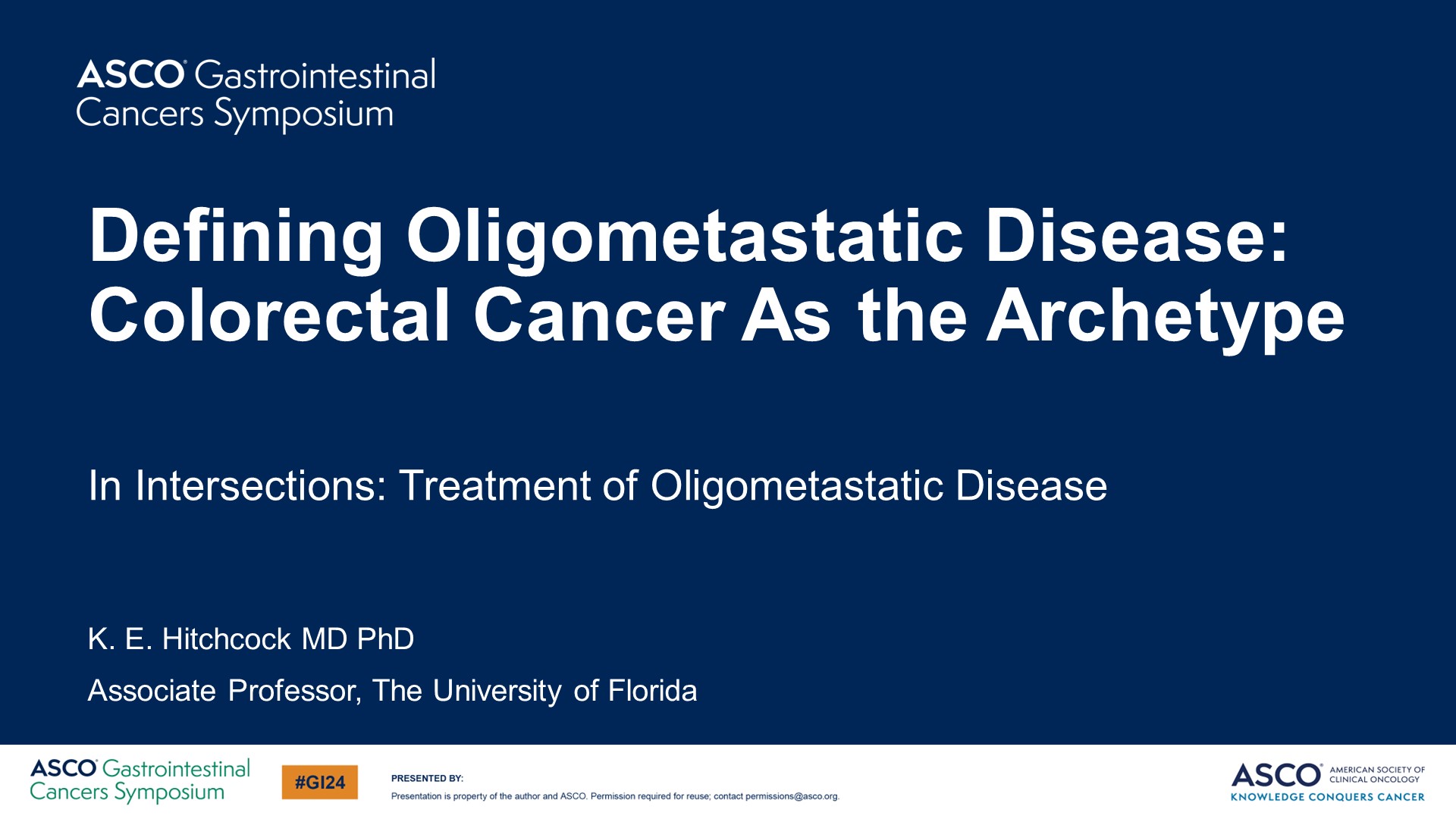 Defining Oligometastatic Disease: Colorectal Cancer As the Archetype<br />
Content of this presentation is the property of the author, licensed by ASCO. Permission required for reuse.
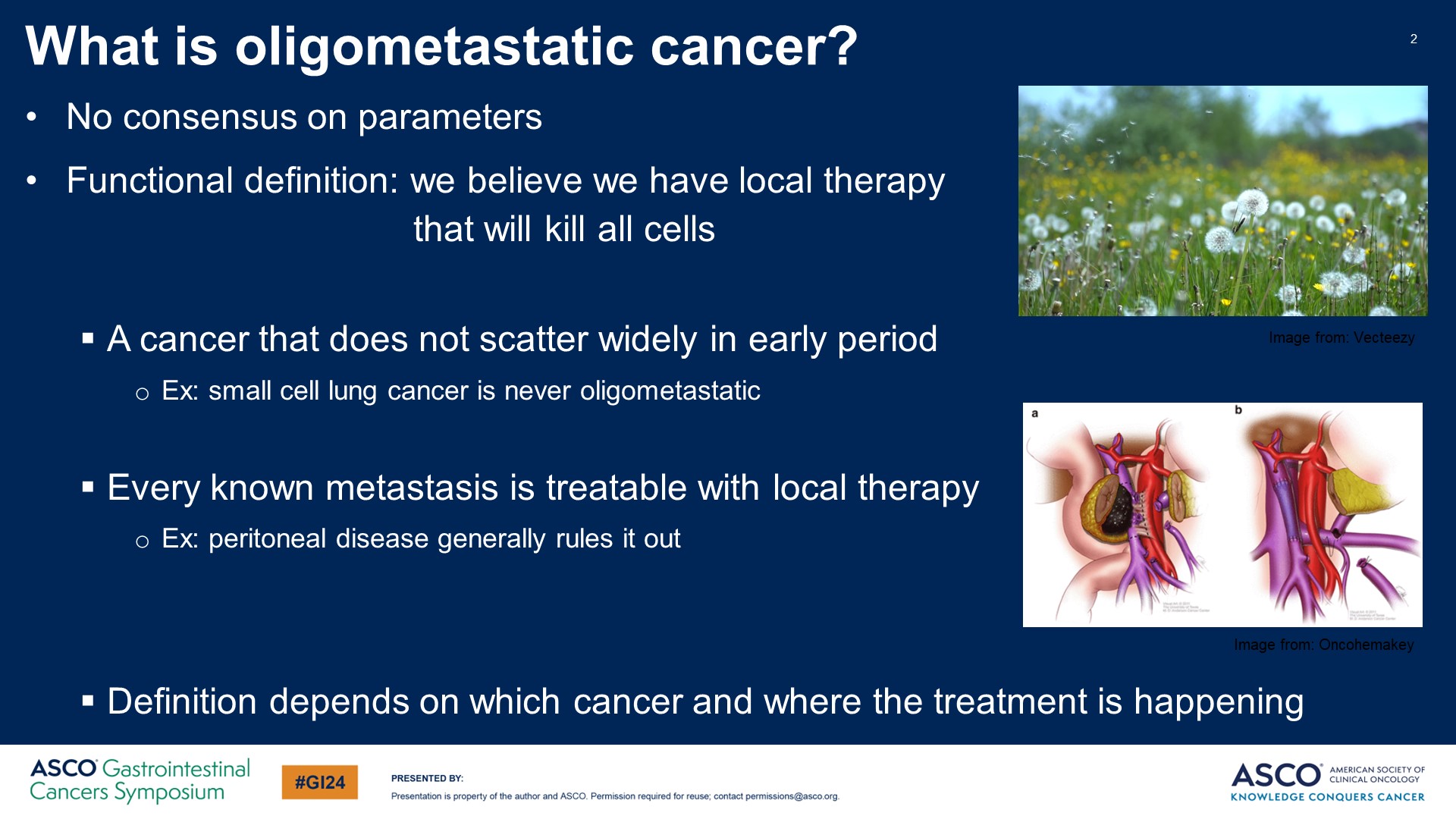 What is oligometastatic cancer?
Content of this presentation is the property of the author, licensed by ASCO. Permission required for reuse.
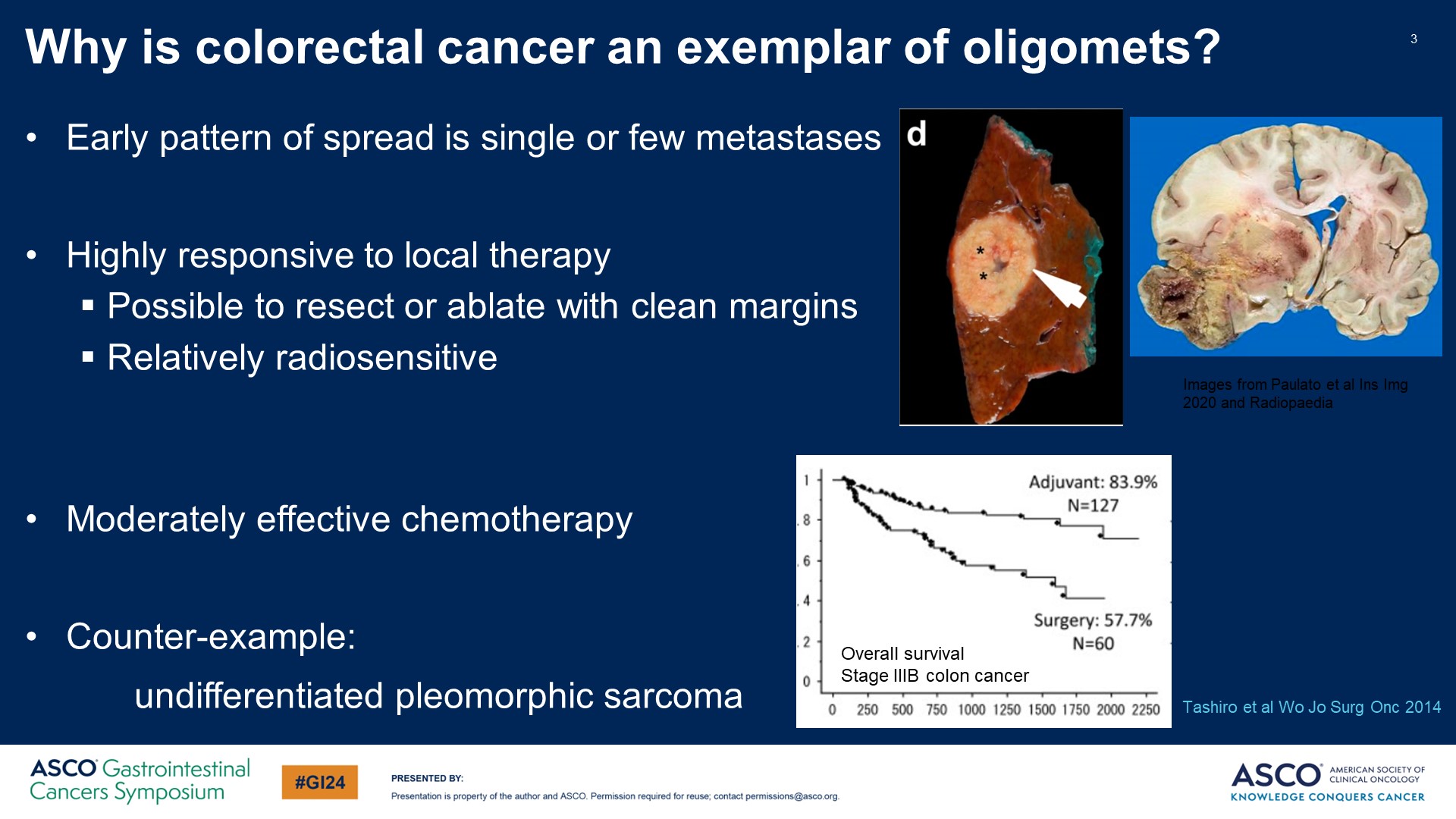 Why is colorectal cancer an exemplar of oligomets?
Content of this presentation is the property of the author, licensed by ASCO. Permission required for reuse.
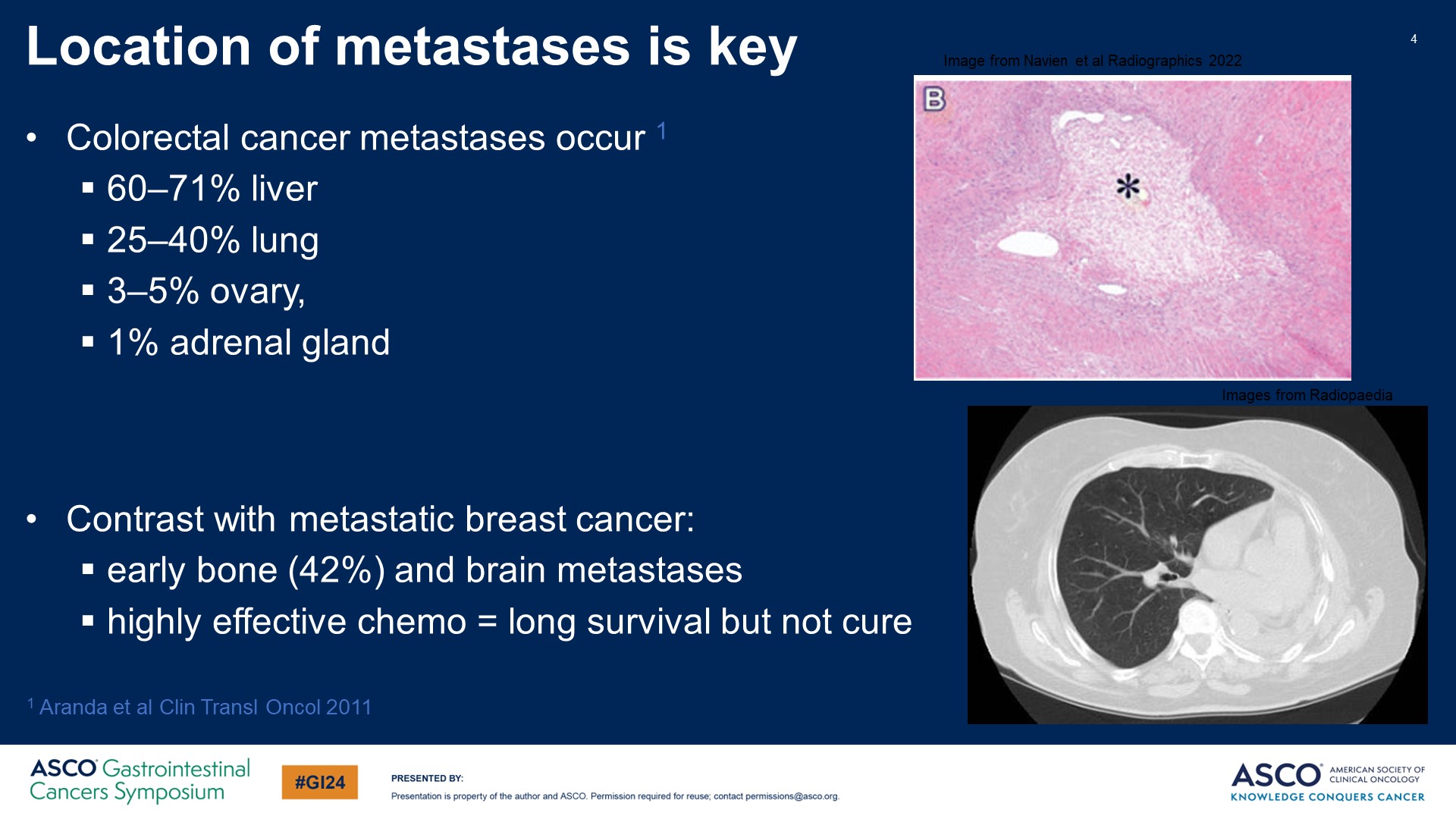 Location of metastases is key
Content of this presentation is the property of the author, licensed by ASCO. Permission required for reuse.
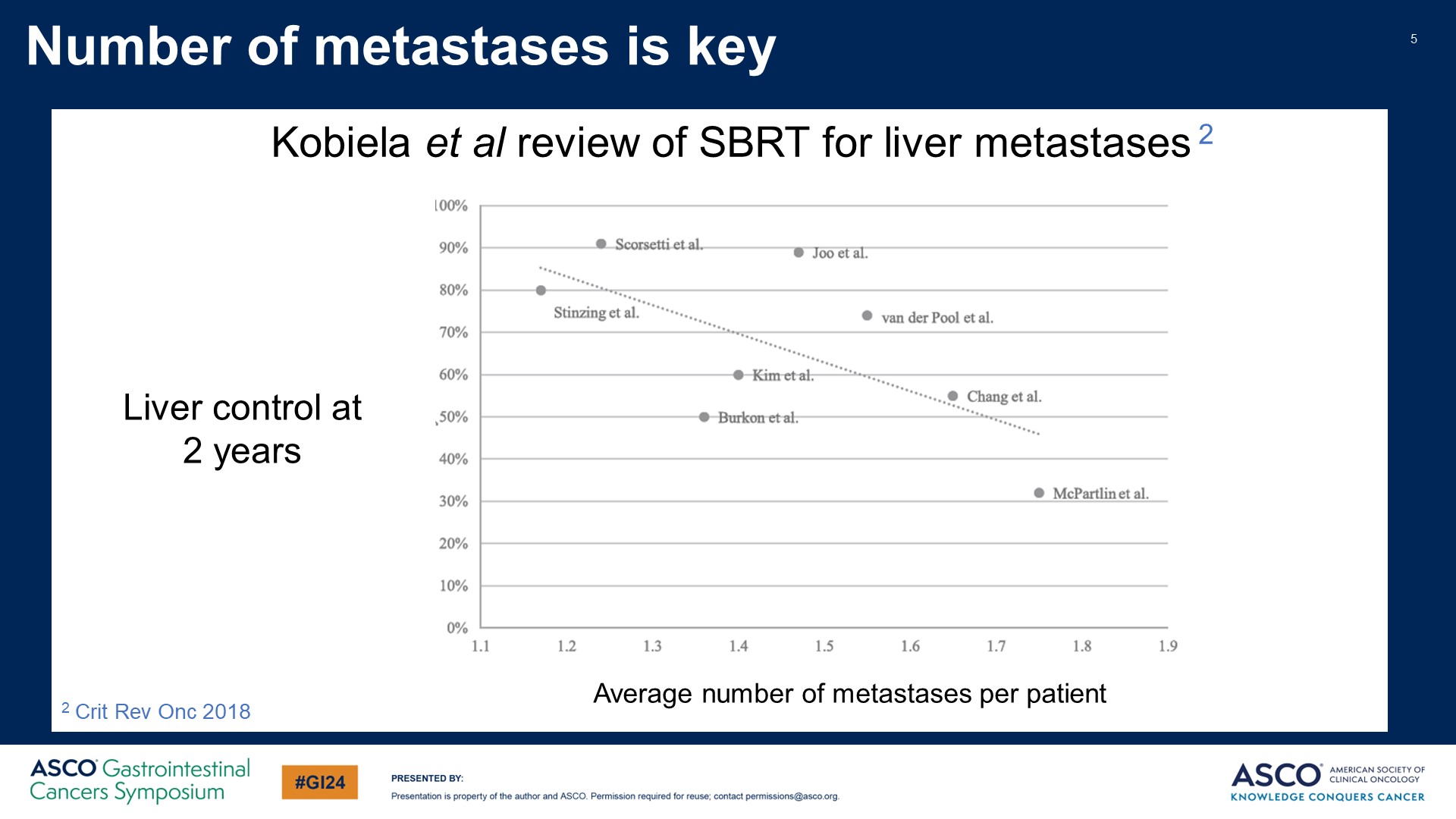 Number of metastases is key
Content of this presentation is the property of the author, licensed by ASCO. Permission required for reuse.
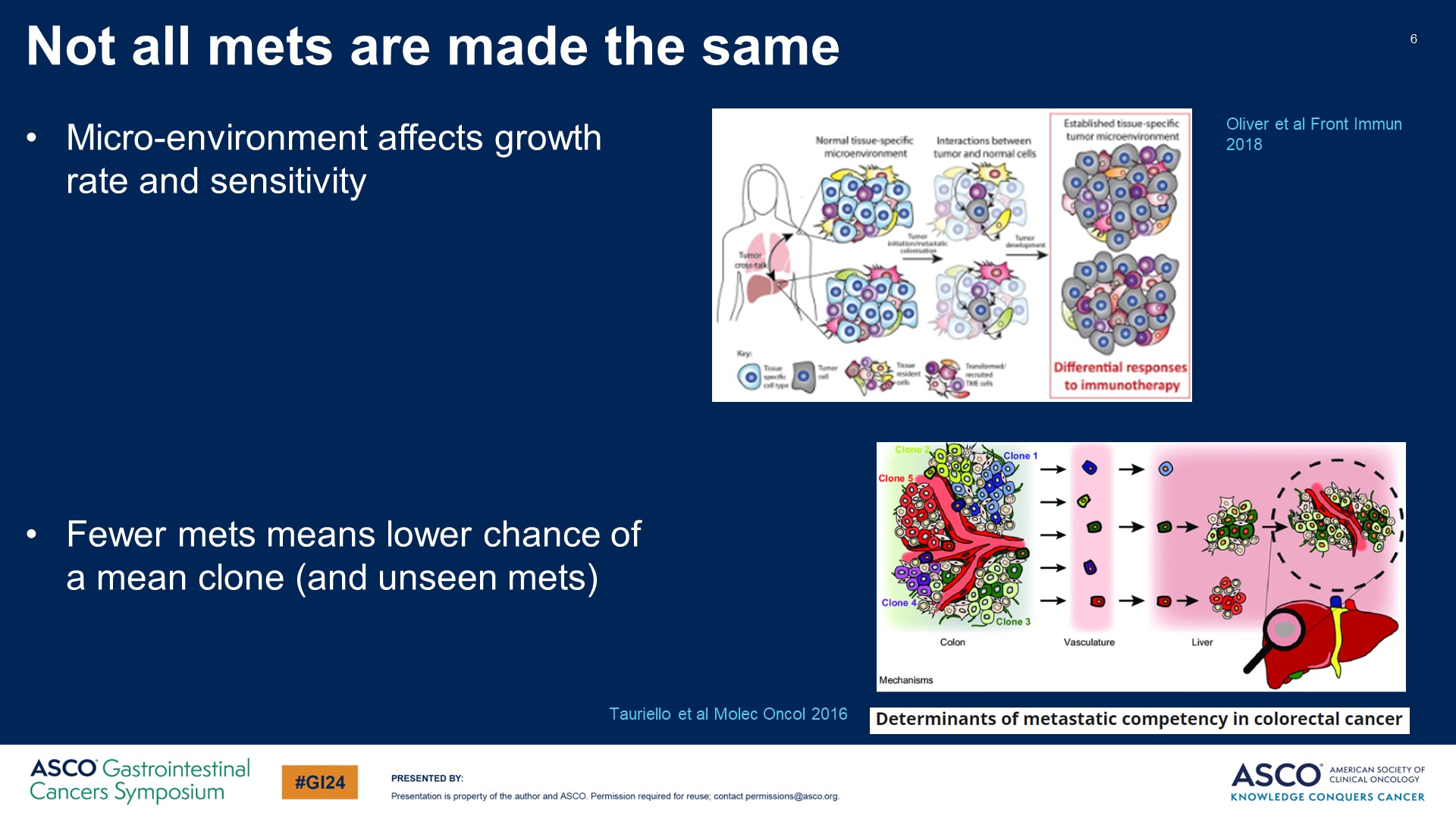 Not all mets are made the same
Content of this presentation is the property of the author, licensed by ASCO. Permission required for reuse.
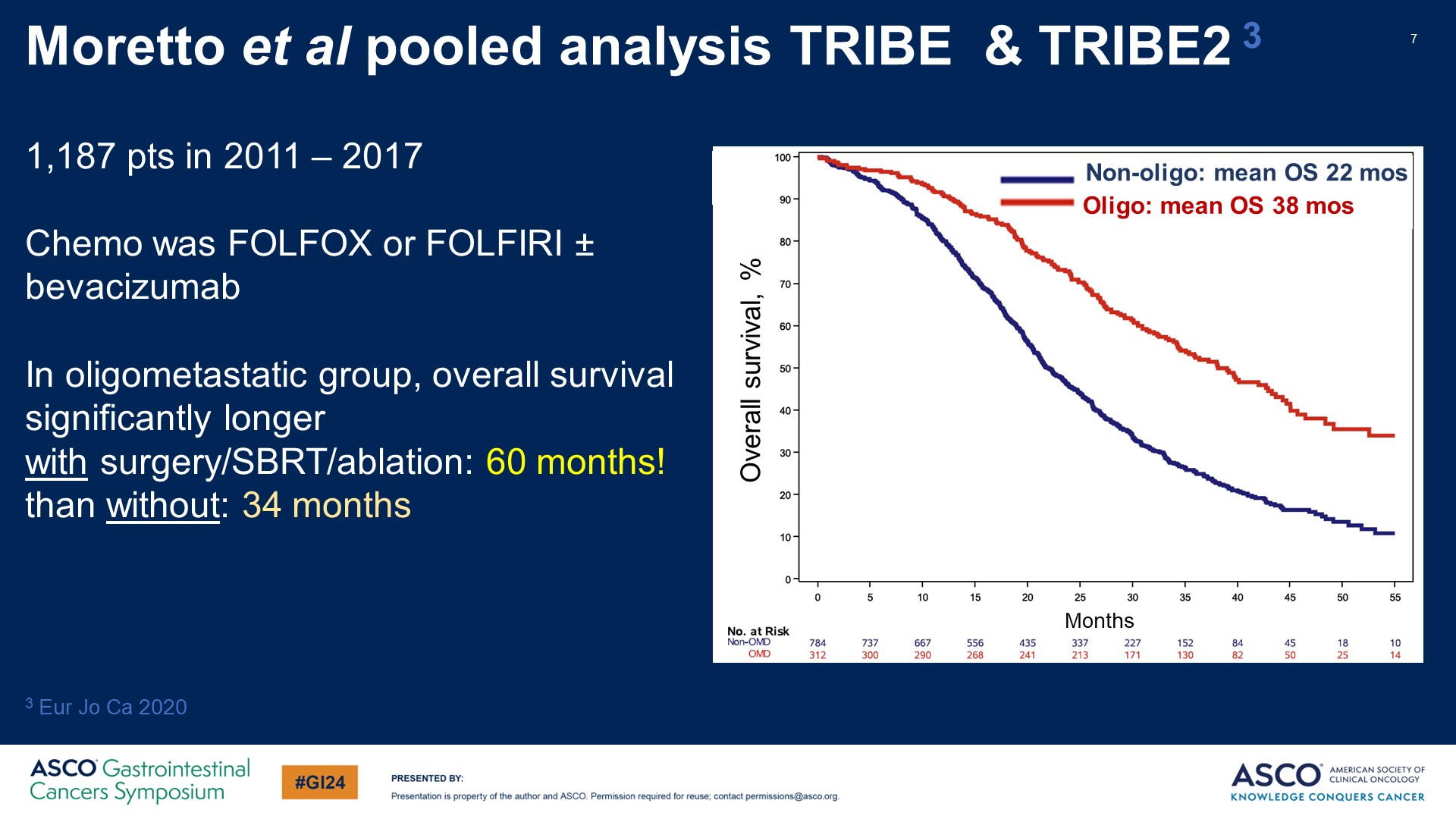 Moretto et al pooled analysis TRIBE  & TRIBE2 3
Content of this presentation is the property of the author, licensed by ASCO. Permission required for reuse.
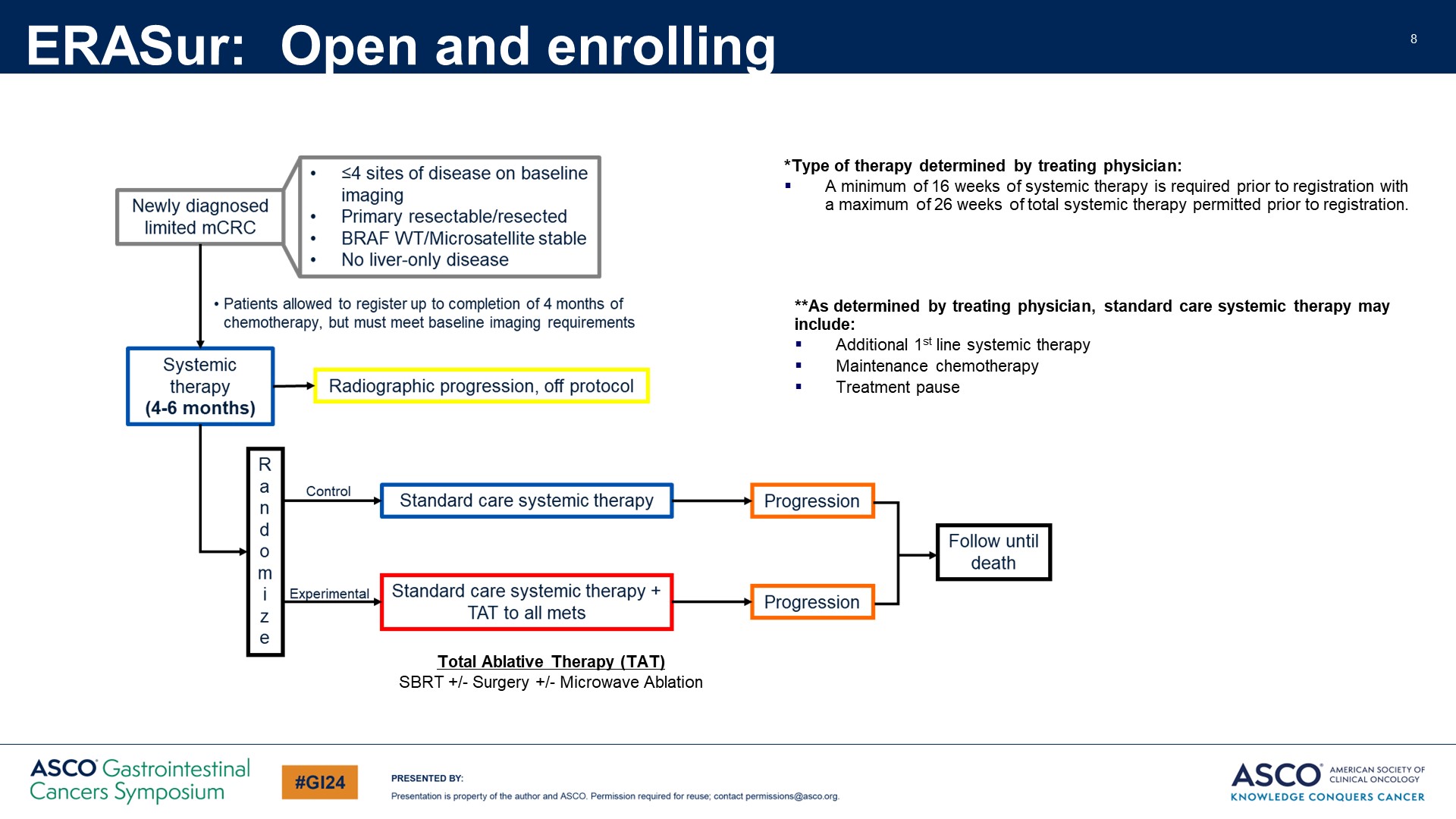 ERASur:  Open and enrolling
Content of this presentation is the property of the author, licensed by ASCO. Permission required for reuse.
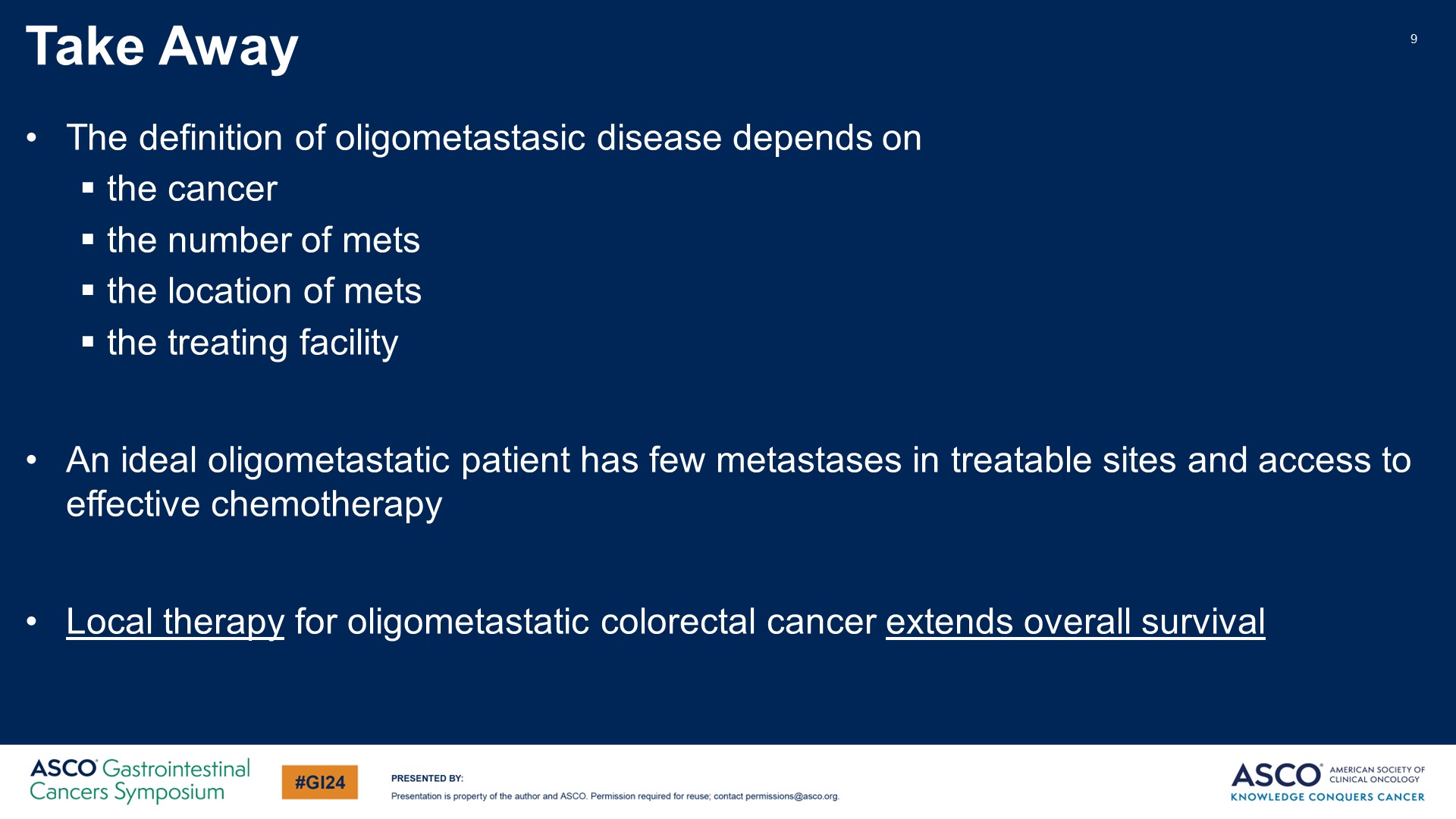 Take Away
Content of this presentation is the property of the author, licensed by ASCO. Permission required for reuse.